Welcome Week 3
Ready or Not… 
Goal: 10 minutes uninterrupted reading
Independent Reading
Expectations:
Have a book.
Read actively. 
Stay Awake.
Keep your cellphone put away.
Find your reading pace:
Estimate the number of words on a page. Count the number of words in two lines, then divide by two. So if there are 37 words in two lines, the words per line is 18.5
Count the number of lines on a page. Multiple by words per line. So if there are 50 lines on a page, then 50 * 18.5 = 925 words on a page.
Read a page. Count how long it takes in seconds. 
Divide word per page by the number of seconds, then multiple by 60. So let’s say it takes you 4:30 to read the page. That’s 270 seconds.925/270 * 60 = 205.5 WPM
Measure your speed periodically. Ideally, use the same book. It can be one you’ve already read. Keeping the book the same will ensure you’re not reading faster because the book is easier.
Ticket in the Door: Write on the back of the same notecard.
According to the essay, “An Indian Father’s Plea”- How does identity cause conflict? 
Write your answer in 1-2 sentences on the notecard.
AgendaI can work in a small group to brainstorm ideas about an essay topic.
Goal: 10 minutes uninterrupted reading
Independent Reading
Expectations:
Have a book.
Read actively. 
Stay Awake.
Keep your cellphone put away.
Wednesday
Legal Alien
Legal Alien conflict:
The speaker is struggling with self-identity and feels stuck between two cultures/ out of place.
Goal: 10 minutes uninterrupted reading
Independent Reading
Expectations:
Have a book.
Read actively. 
Stay Awake.
Keep your cellphone put away.
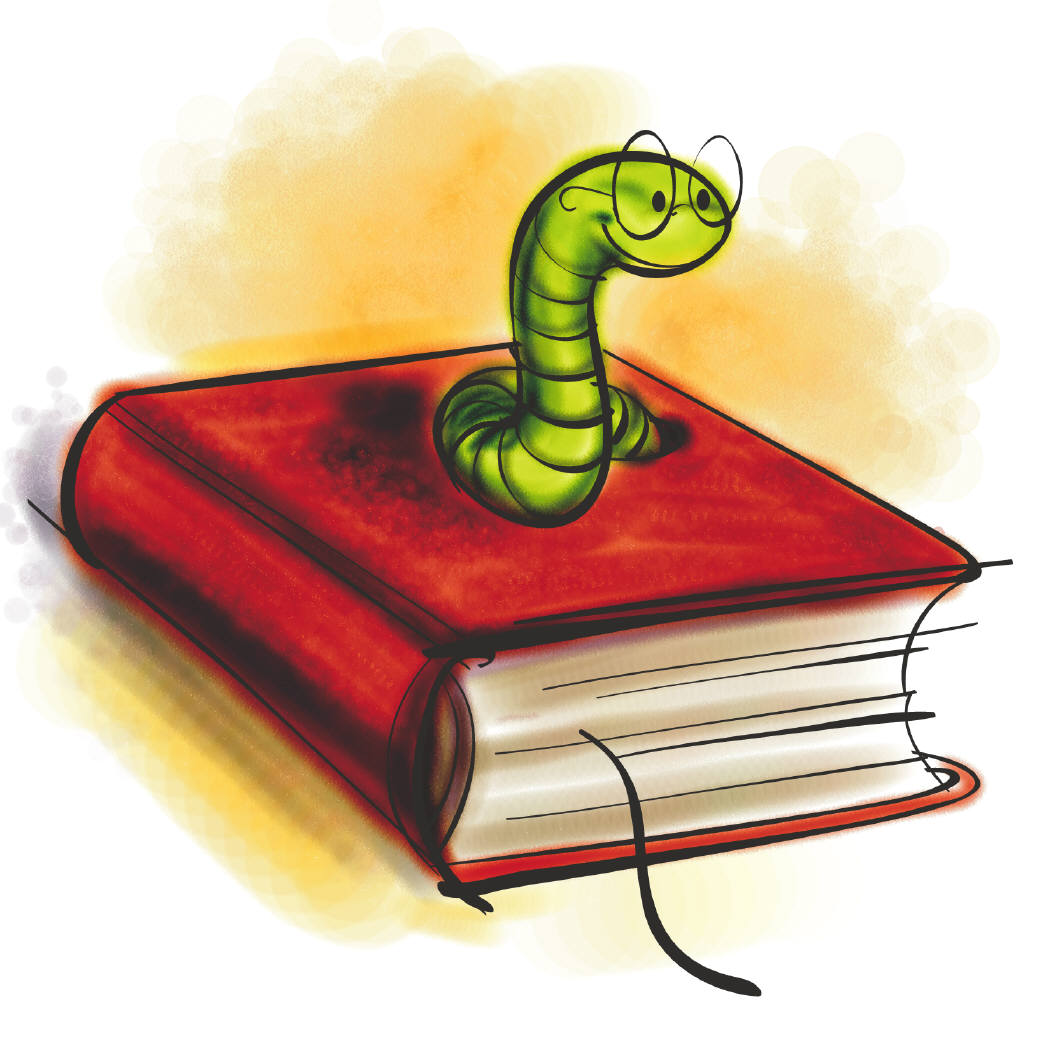 ThursdayI can work to improve my reading and writing.
Goal: 10 minutes uninterrupted reading
Independent Reading
Expectations:
Have a book.
Read actively. 
Stay Awake.
Keep your cellphone put away.
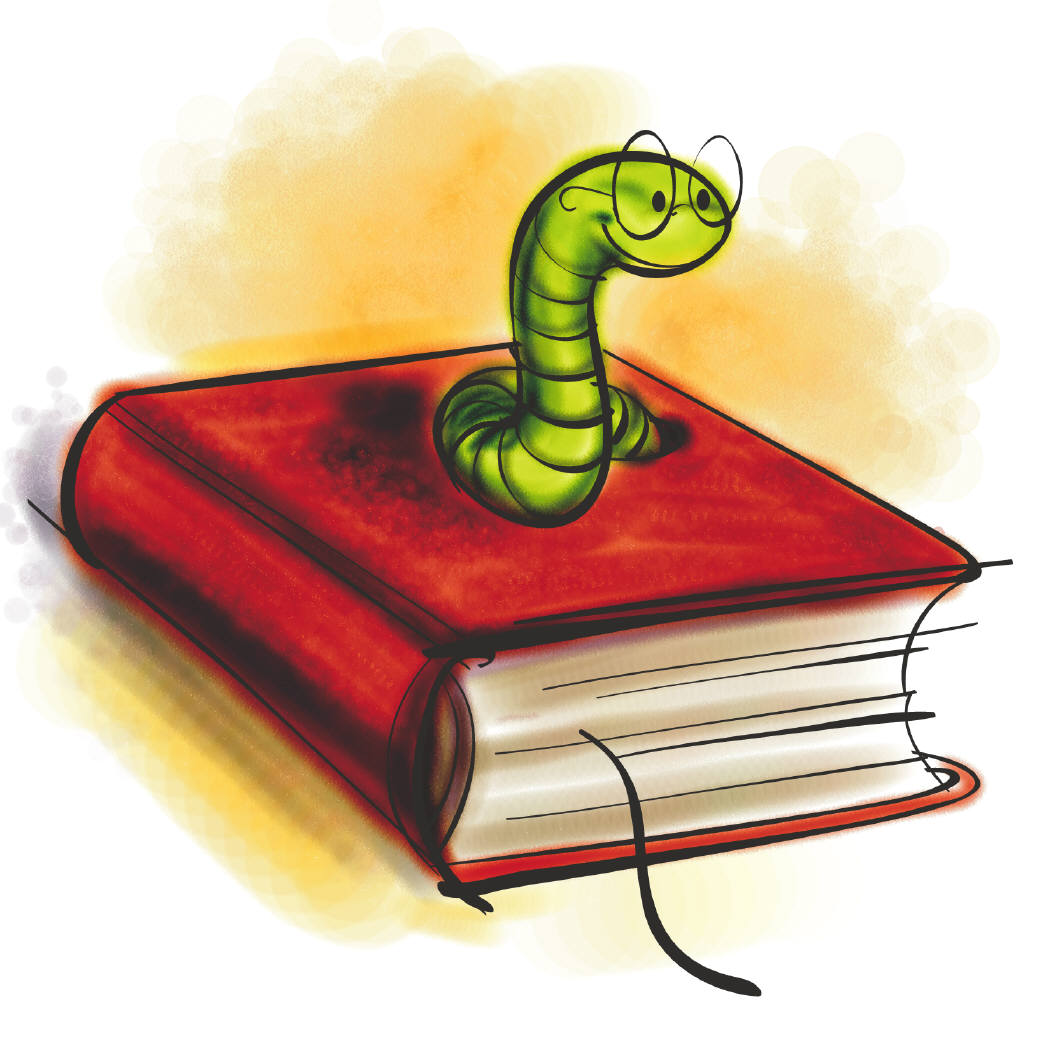 FridayI can do this.